Vocabulario
escuchar / escribir
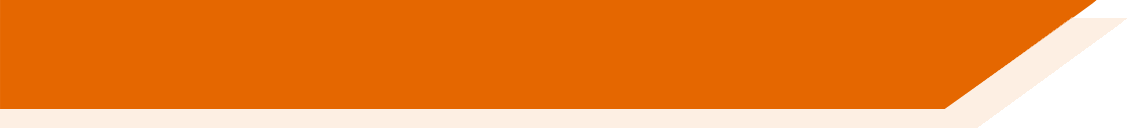 Escucha y elige una categoría de la lista
1
5
los idiomas
la familia
alemán, español, francés
hija, madre, hijo
2
6
los edificios
el cuerpo
brazo, pierna, cabeza
habitación, banco, escuela
3
7
los números
ocho, nueve, siete
miedo, rabia, tristeza
las emociones
4
8
la gente
compañero, alguien, señor
las direcciones
izquierda, derecha, adelante
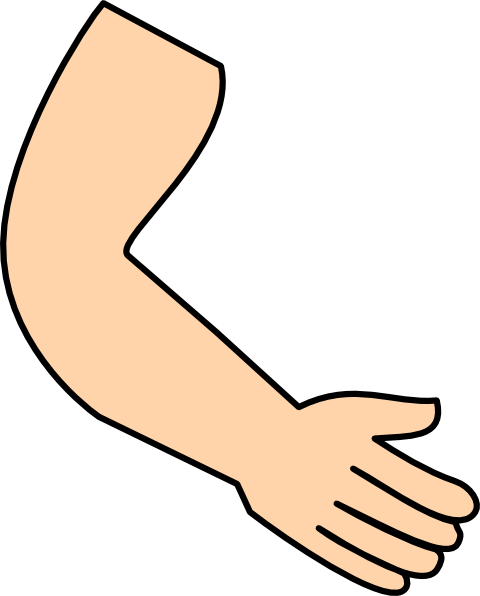 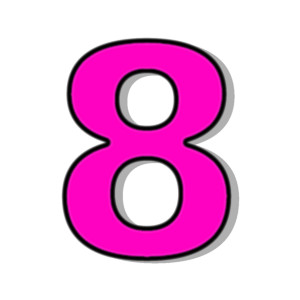 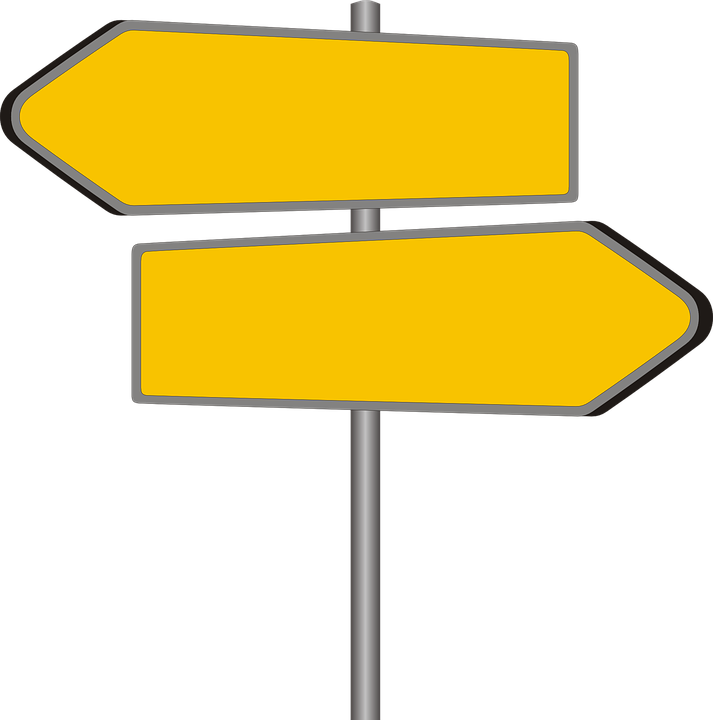 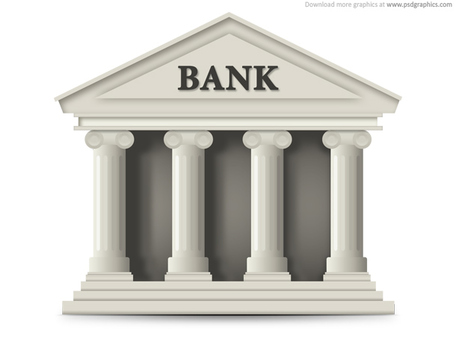 [Speaker Notes: Timing: 10 minutes

Aim: To revise a significant number of words in the oral modality.  Time is constrained (as a result of the aural input) to compel learners to comprehend words more quickly, a valuable component in vocabulary practice that speeds up the process of recall.

Procedure:
1. Write 1-8 in books.2. Listen to each set of three words and write the most appropriate category word.Note: It may be useful to write all the words down to have more time to review them and select the most appropriate category word.3.  Answers (including a written version of the three words in each set) appear on mouse clicks.4.  Check all meanings are known.

Transcript:
alemán, español, francés
brazo, pierna, cabeza
ocho, nueve, siete
compañero, alguien, señor
hija, madre, hijo
habitación, banco, escuela
miedo, rabia, tristeza
izquierda, derecha, adelante]